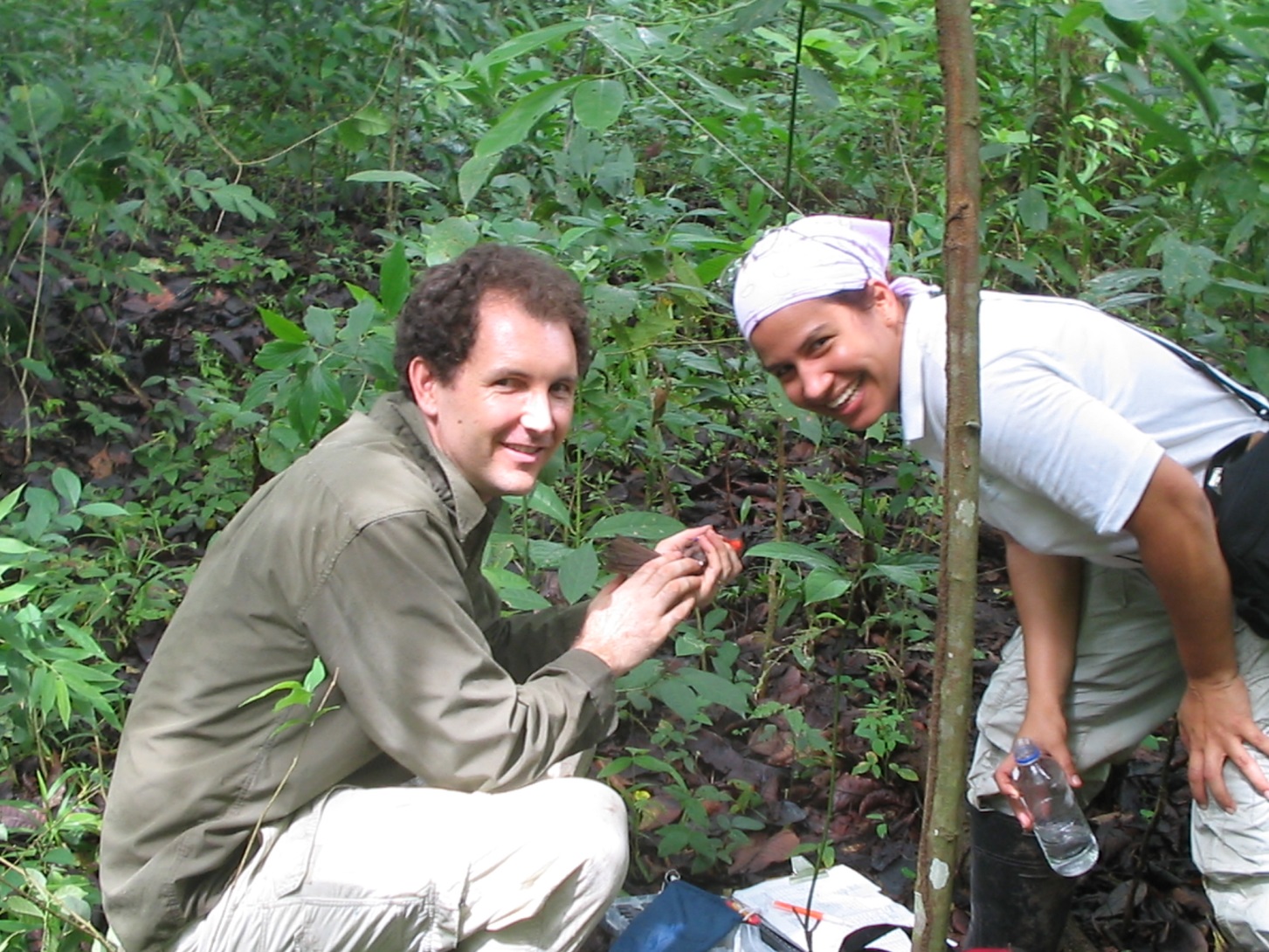 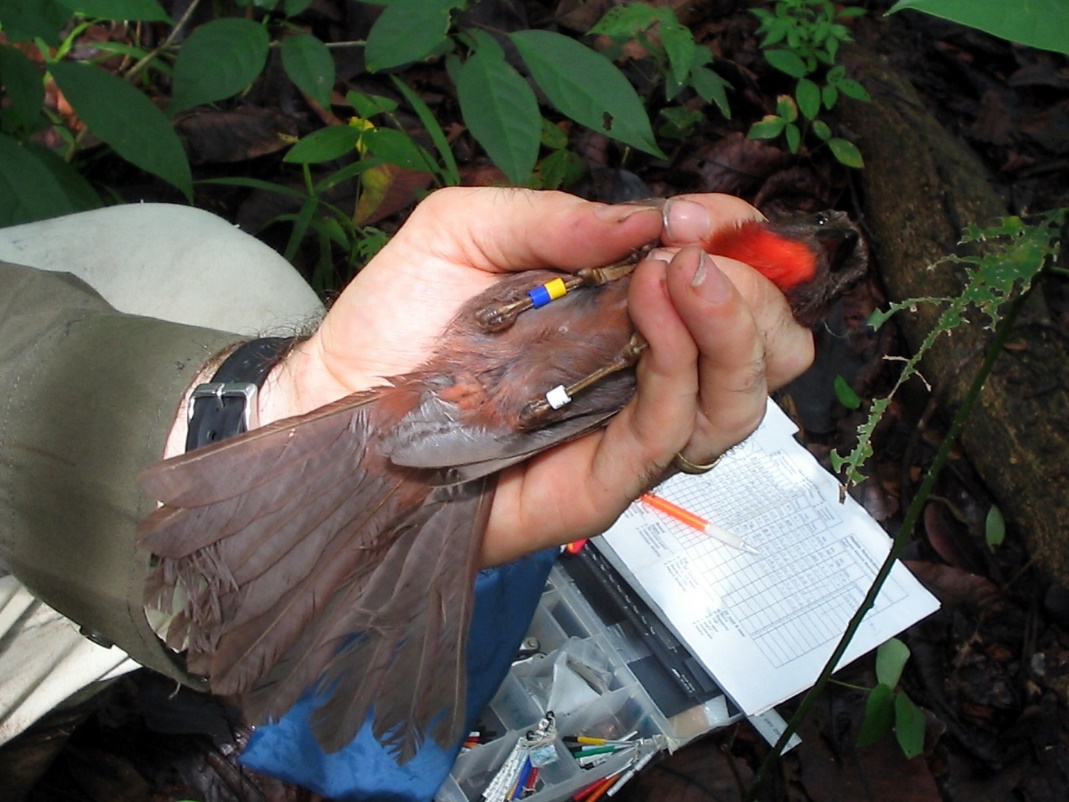 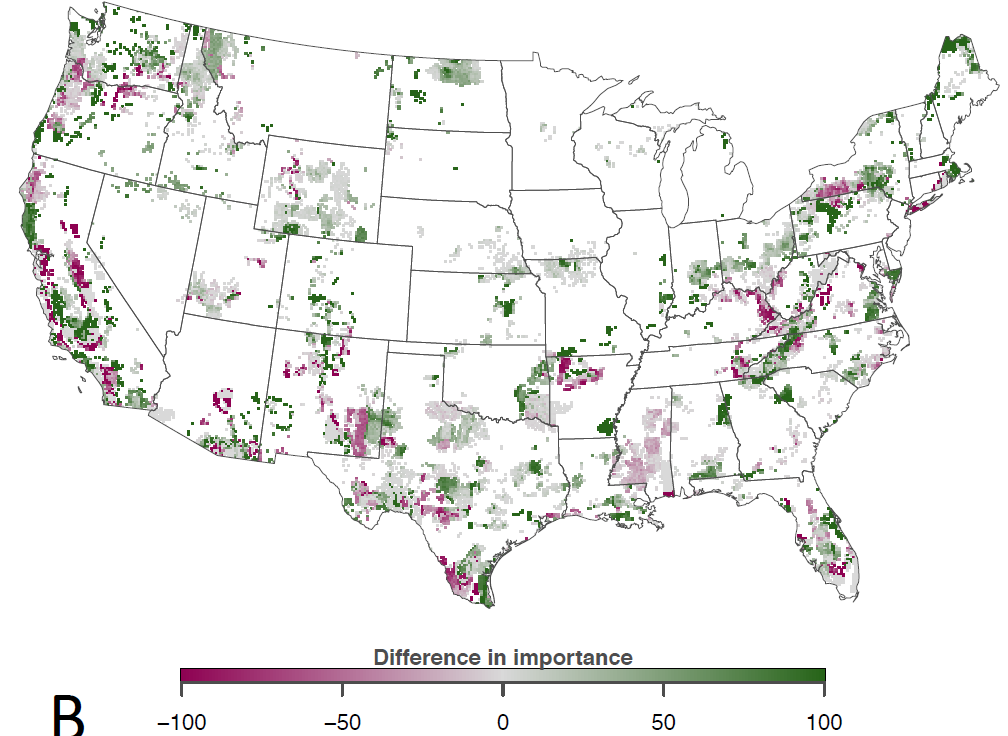 Conservation in the face of Land-Use & Climate Change
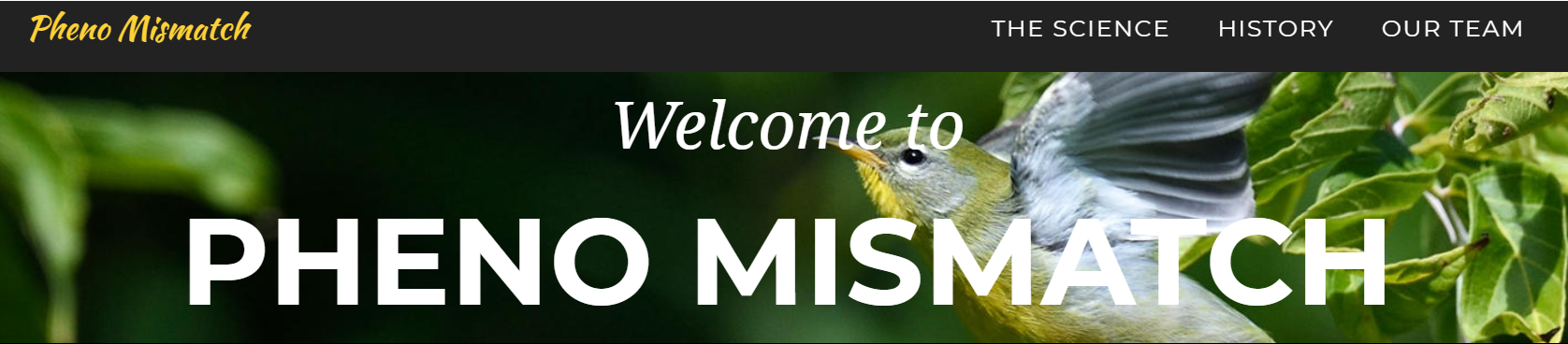 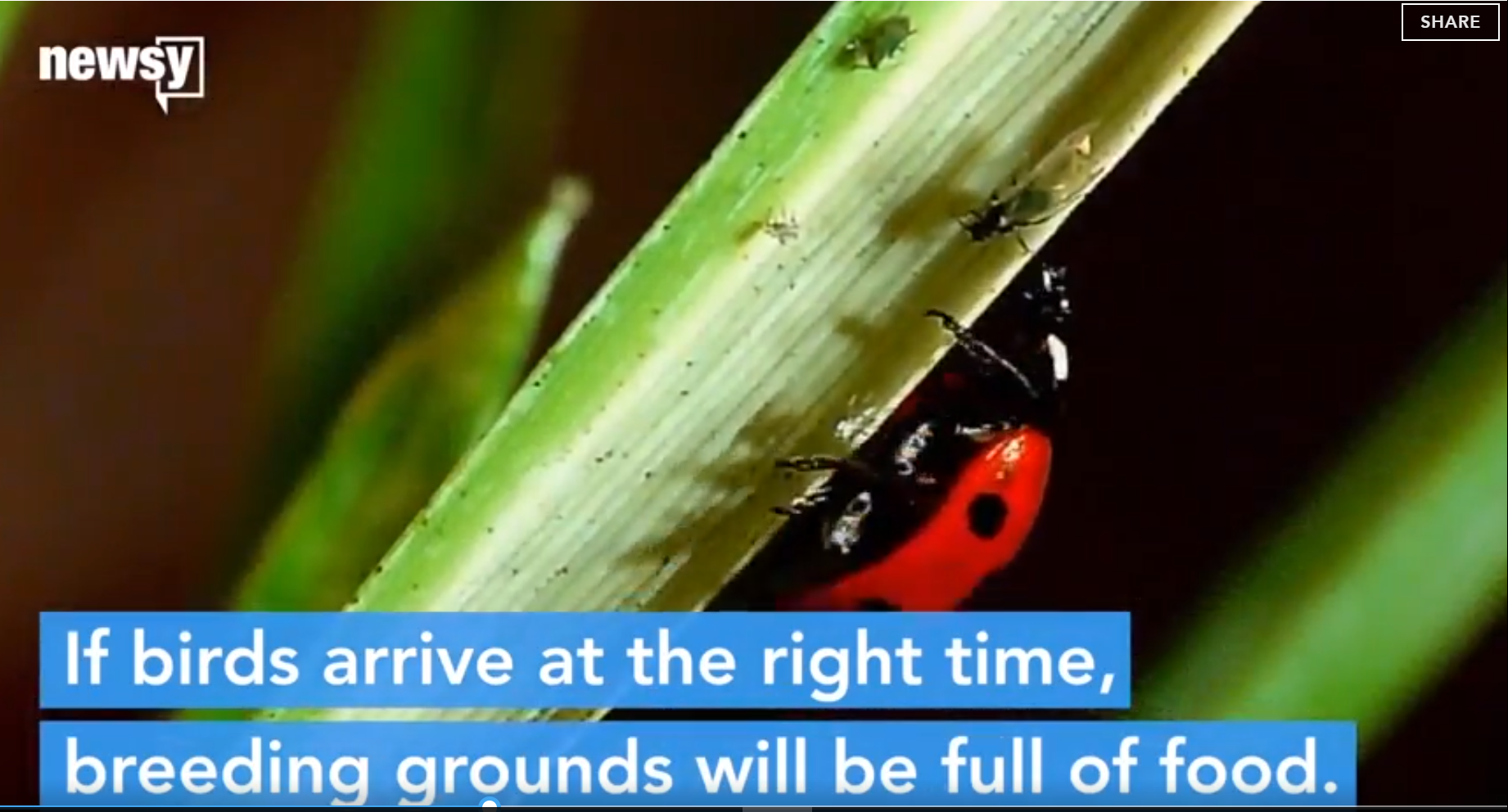 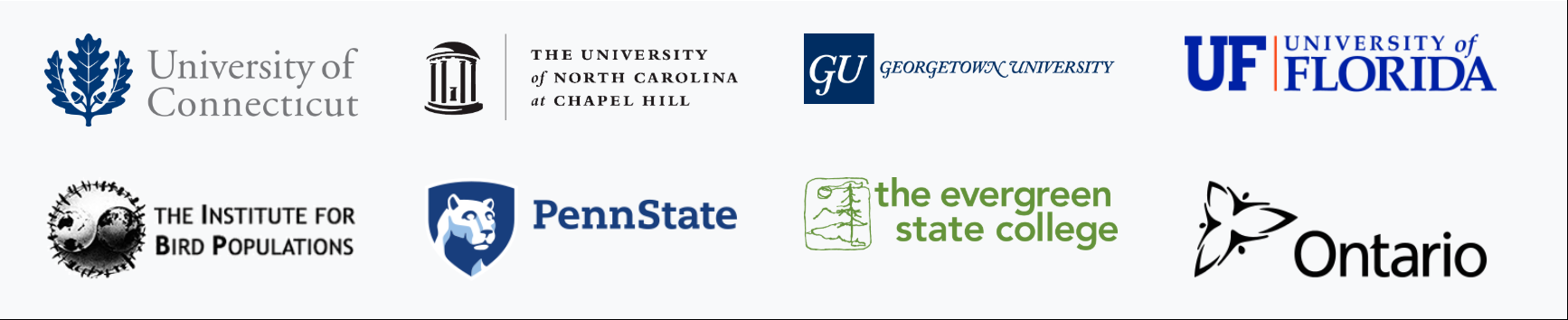 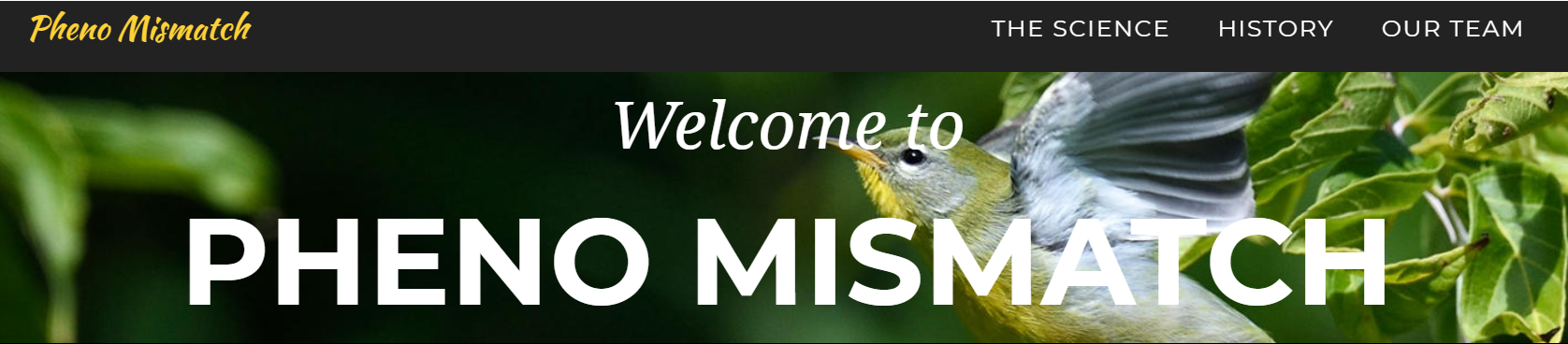 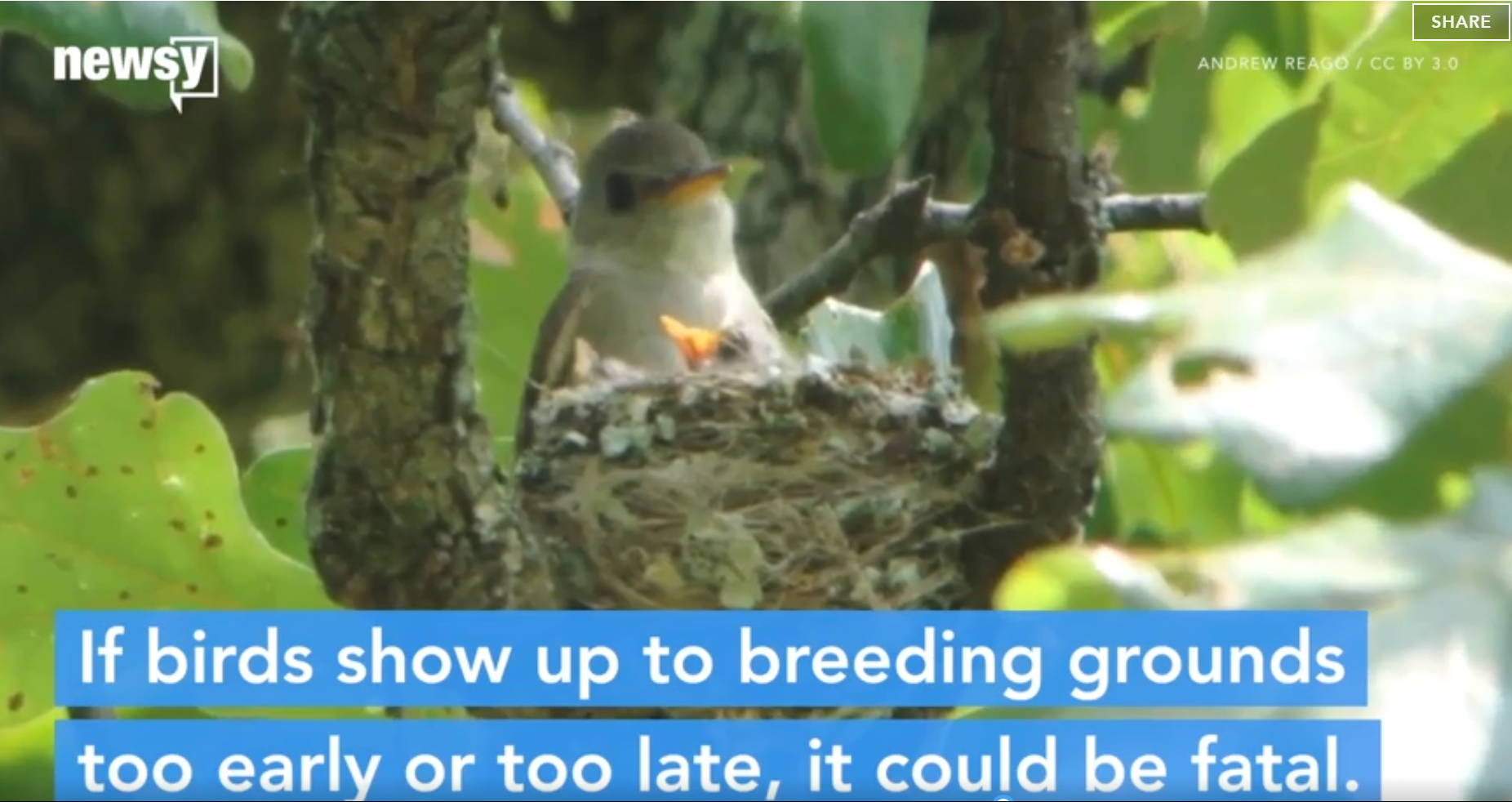